PHY 711 Classical Mechanics and Mathematical Methods
10-10:50 AM  MWF  in Olin 103

Notes on Lecture 38
 
Review of topics covered in this course
Specific questions
Mathematical methods
Classical mechanics concepts
12/06/2023
PHY 711  Fall 2023 -- Lecture 38
1
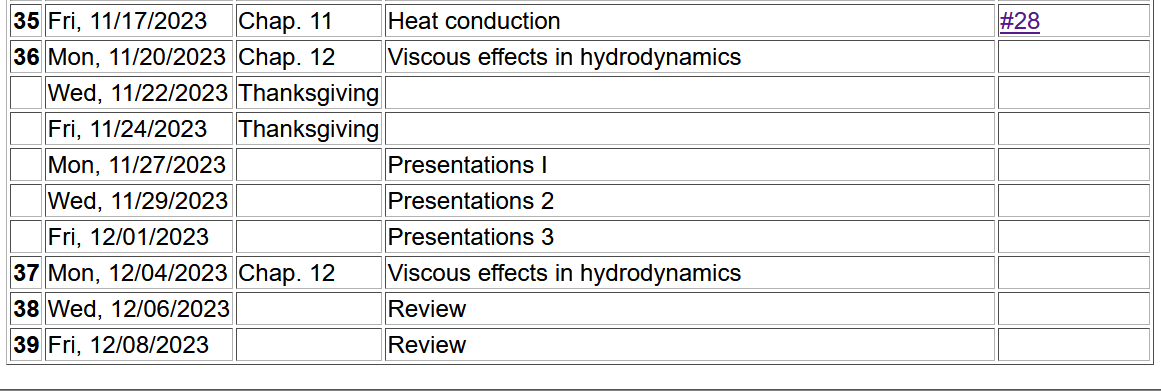 Please fill out the course evaluation form for PHY 711
      will leave time  at the end of Friday’s class
Final exam during finals week
       Exam will be available on Friday 12/08/2023
        Due  <  Monday 12/18/2023 at 11 AM
12/06/2023
PHY 711  Fall 2023 -- Lecture 38
2
2
[Speaker Notes: Comment on order of topics???]
Physics Colloquium – December 7, 2023
                  4-5 PM in Olin 101
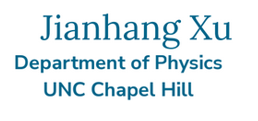 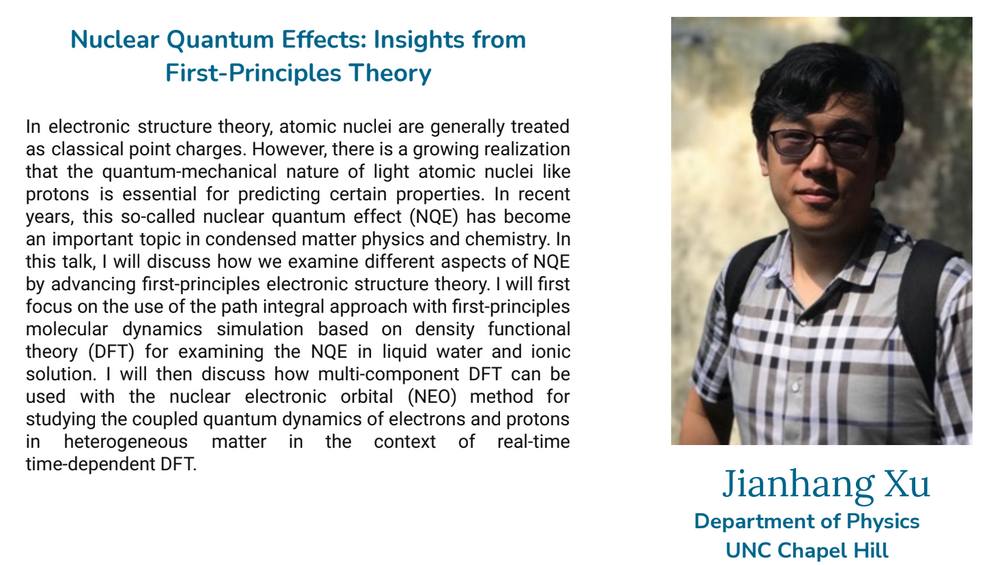 12/06/2023
PHY 711  Fall 2023 -- Lecture 38
3
Comment on HW #24
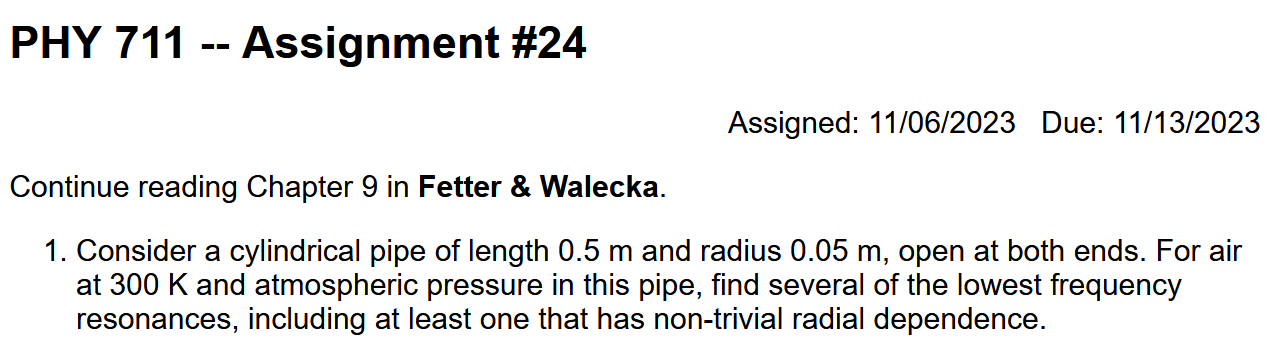 L=0.5m
a=0.05m
12/06/2023
PHY 711  Fall 2023 -- Lecture 38
4
L=0.5m
a=0.05m
12/06/2023
PHY 711  Fall 2023 -- Lecture 38
5
12/06/2023
PHY 711  Fall 2023 -- Lecture 38
6
12/06/2023
PHY 711  Fall 2023 -- Lecture 38
7
Review of mathematical methods
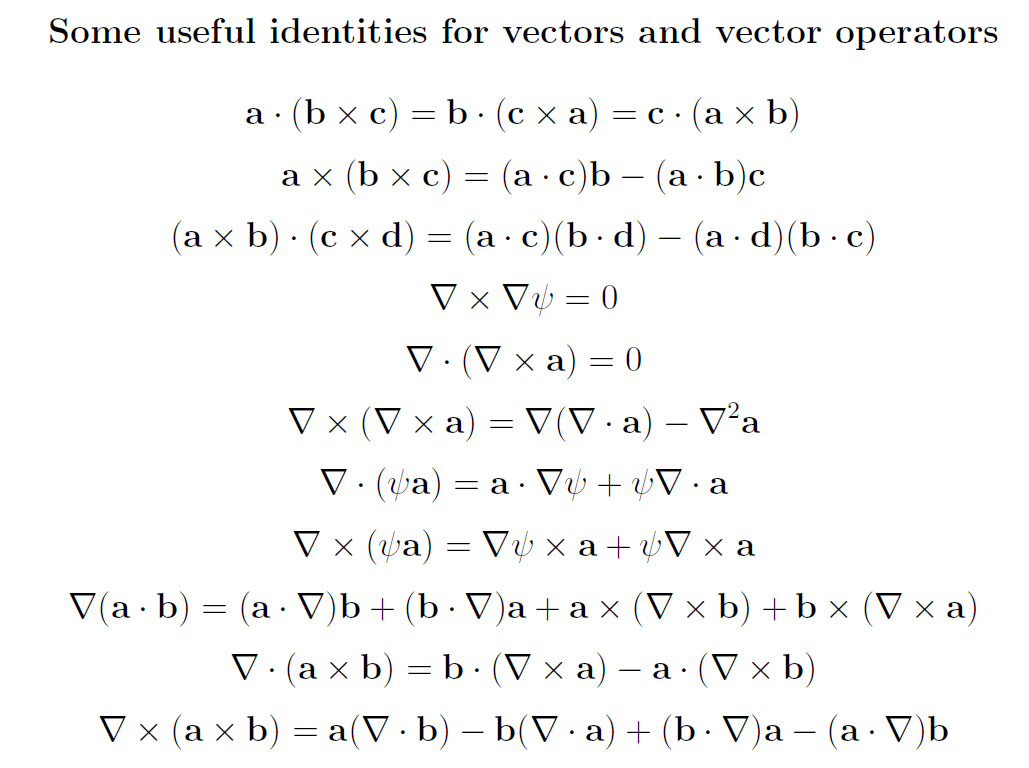 11/21/2022
PHY 711  Fall 2022 -- Lecture 37
8
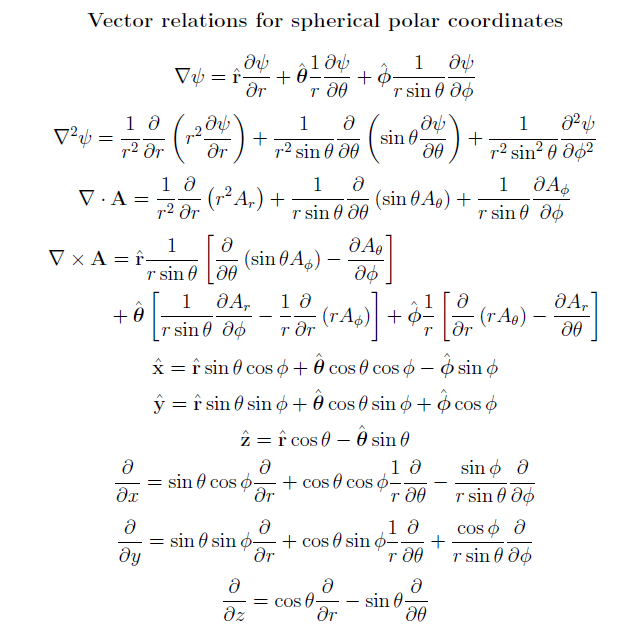 11/21/2022
PHY 711  Fall 2022 -- Lecture 37
9
https://dlmf.nist.gov/
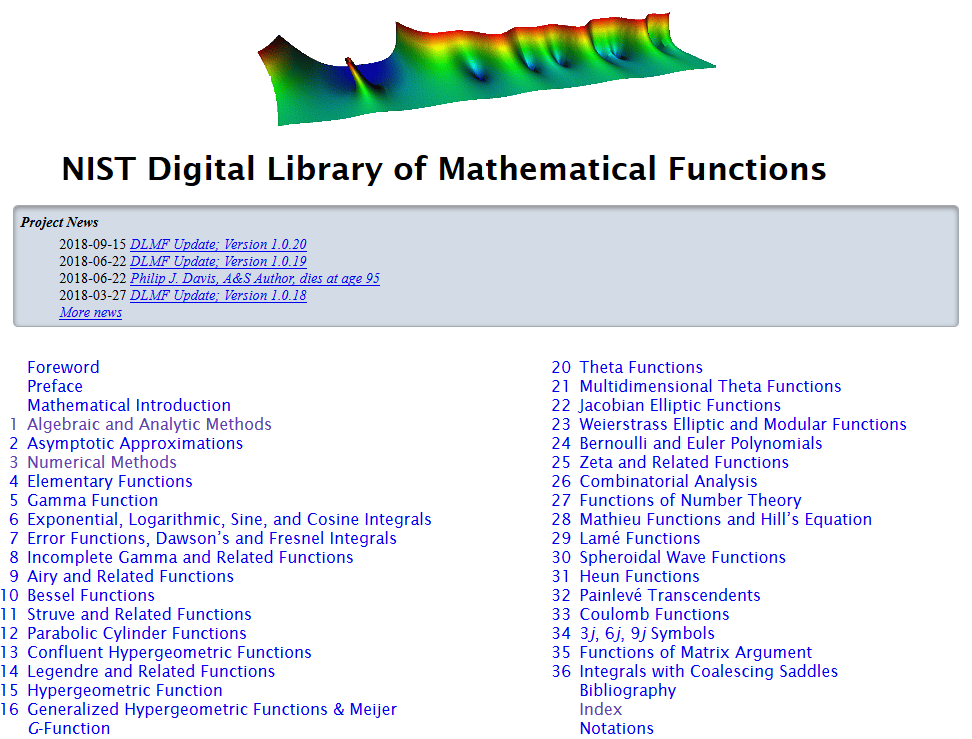 11/21/2022
PHY 711  Fall 2022 -- Lecture 37
10
Example – special functions
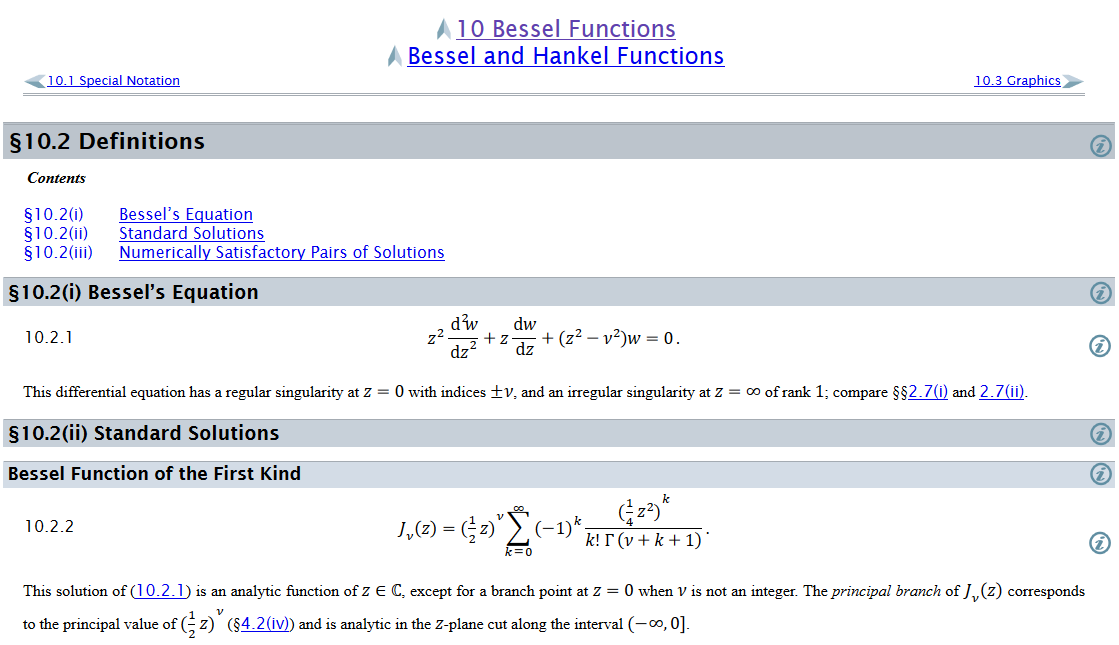 11/21/2022
PHY 711  Fall 2022 -- Lecture 37
11
Complex numbers
Functions of complex variables
Derivatives:
Cauchy-Riemann equations
11/21/2022
PHY 711  Fall 2022 -- Lecture 37
12
Analytic function
A closed integral of an analytic function is zero.
However:
11/21/2022
PHY 711  Fall 2022 -- Lecture 37
13
Contour integration methods --
No contribution
C
11/21/2022
PHY 711  Fall 2022 -- Lecture 37
14
11/21/2022
PHY 711  Fall 2022 -- Lecture 37
15
Fourier transforms --
Note:  The location of the 2p factor varies among texts.
11/21/2022
PHY 711  Fall 2022 -- Lecture 37
16
11/21/2022
PHY 711  Fall 2022 -- Lecture 37
17
Doubly discrete Fourier Transforms
Fast Fourier Transforms   (FFT)
11/21/2022
PHY 711  Fall 2022 -- Lecture 37
18
Notions of eigenvalues and eigenvectors
        In the context of linear algebra --
In the context of Sturm-Liouville differential equations --
11/21/2022
PHY 711  Fall 2022 -- Lecture 37
19
Notions of eigenvalues and eigenvectors -- continued
11/21/2022
PHY 711  Fall 2022 -- Lecture 37
20
Calculus of variation – a method to find a function (y(x)) which optimizes a particular integral relationship.
Euler-Lagrange equation
11/21/2022
PHY 711  Fall 2022 -- Lecture 37
21
Lagrangian in the presence of electromagnetic forces
11/21/2022
PHY 711  Fall 2022 -- Lecture 37
22
Recipe for constructing the Hamiltonian and analyzing the equations of motion
Note that the equations of motion should yield equivalent trajectories for the Lagrangian and Hamiltonian formulations.
11/21/2022
PHY 711  Fall 2022 -- Lecture 37
23
Mechanics topics
Scattering theory
Lagrangian mechanics
Hamiltonian mechanics
Liouville theorem
Rigid body motion
Normal modes of oscillation about equilibrium
Wave motion
Fluid mechanics (ideal or including viscosity; linear and nonlinear)
Heat conduction
Elasticity
Note:   The following review slides are necessarily brief. Please refer to the original “Extra” lecture slides for details.   Please email:  natalie@wfu.edu with any corrections/suggestions
11/21/2022
PHY 711  Fall 2022 -- Lecture 37
24
Scattering theory
Note:  The notion of cross section is common to many areas of  physics including classical mechanics, quantum mechanics, optics, etc.   Only in the classical mechanics can we calculate it from a knowledge of the particle trajectory as it relates to the scattering geometry.
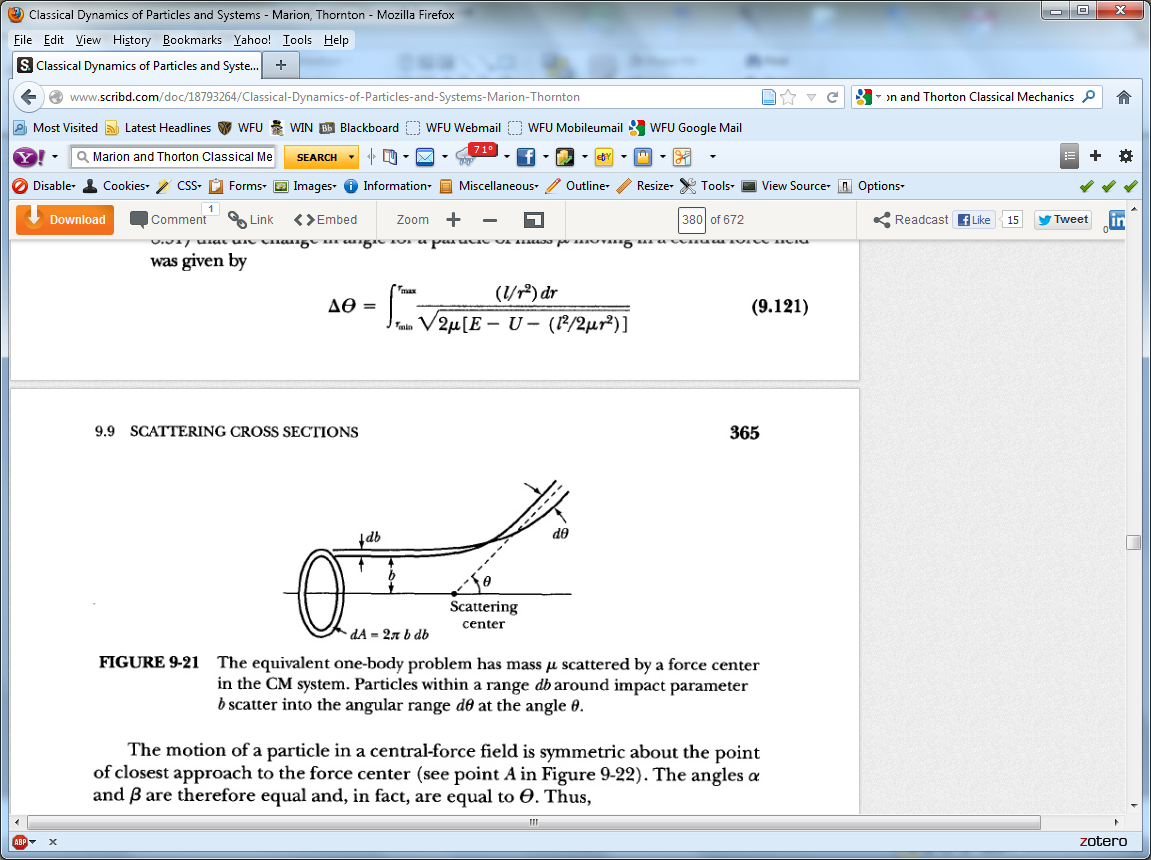 Figure from Marion & Thorton, Classical Dynamics
b
Note: We are assuming that the process is isotropic in f
11/21/2022
PHY 711  Fall 2022 -- Lecture 37
25
Lagrangian mechanics
11/21/2022
PHY 711  Fall 2022 -- Lecture 37
26
Example of solving coupled equations
Lagrangian equations of motion for a Lorentz force
11/21/2022
PHY 711  Fall 2022 -- Lecture 37
27
11/21/2022
PHY 711  Fall 2022 -- Lecture 37
28
Recipe for constructing the Hamiltonian and analyzing the equations of motion
11/21/2022
PHY 711  Fall 2022 -- Lecture 37
29
Question – When can you bypass the 5 step derivation process and directly write the Hamiltonian of the system as
Only when Natalie Holzwarth is not looking
When you have a simple system that has no explicit velocity and/or time dependence
Usually
11/21/2022
PHY 711  Fall 2022 -- Lecture 37
30
Important tool for analyzing Lagrangian and/or Hamiltonian systems  -- finding constants of the motion

In Lagrangian formulation --
11/21/2022
PHY 711  Fall 2022 -- Lecture 37
31
Constants of the motion in the Hamiltonian formulation
11/21/2022
PHY 711  Fall 2022 -- Lecture 37
32
Question – Why use this fancy formalism when simple conservation of energy or momentum intuitively apply?

You should use your intuition whenever possible.
You should never trust your intuition.
The equations should be consistent with correct intuitive solutions and also reveal additional solutions (perhaps beyond intuition)
11/21/2022
PHY 711  Fall 2022 -- Lecture 37
33
Liouville’s Theorem   (1838)

     The density of representative points in phase space corresponding to the motion of a system of particles remains constant during the motion.
11/21/2022
PHY 711  Fall 2022 -- Lecture 37
34
Rigid body motion
In a reference frame attached to the object, there are 3 moments of inertia and 3 distinct principal axes

Representation of rotational kinetic energy:
11/21/2022
PHY 711  Fall 2022 -- Lecture 37
35
Euler’s transformation between body fixed and inertial reference frames
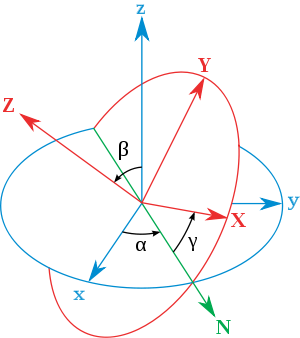 x
y
y
x
11/21/2022
PHY 711  Fall 2022 -- Lecture 37
36
Normal modes of vibration -- potential in 2 and more dimensions
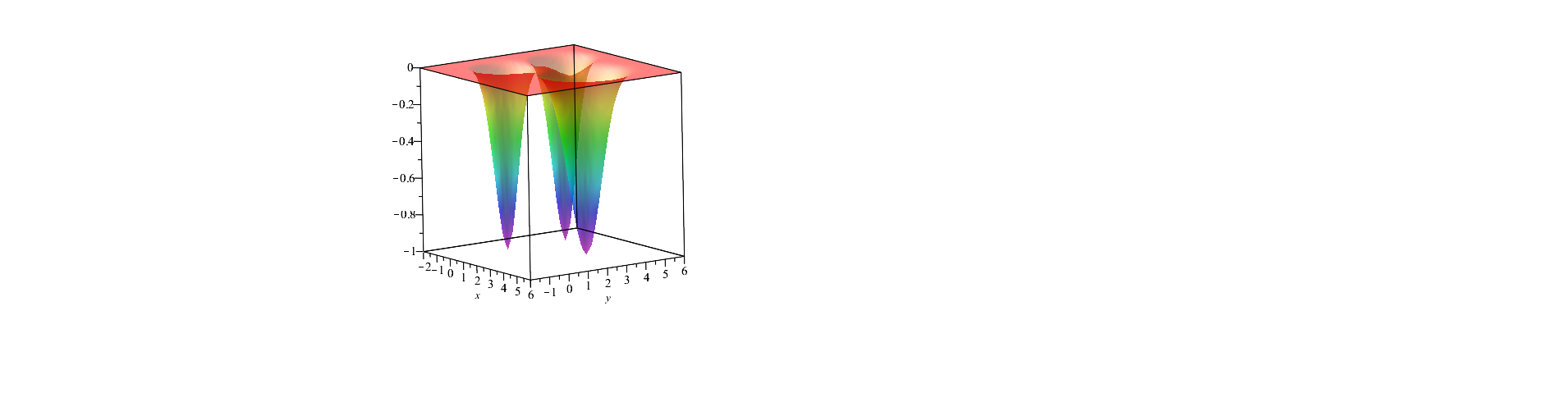 V(x,y)
11/21/2022
PHY 711  Fall 2022 -- Lecture 37
37
Example – normal modes of a system with the symmetry of an equilateral triangle -- continued
3
u3
u2
1
2
u1
11/21/2022
PHY 711  Fall 2022 -- Lecture 37
38
Example – normal modes of a system with the symmetry of an equilateral triangle -- continued
11/21/2022
PHY 711  Fall 2022 -- Lecture 37
39
Example – normal modes of a system with the symmetry of an equilateral triangle -- continued
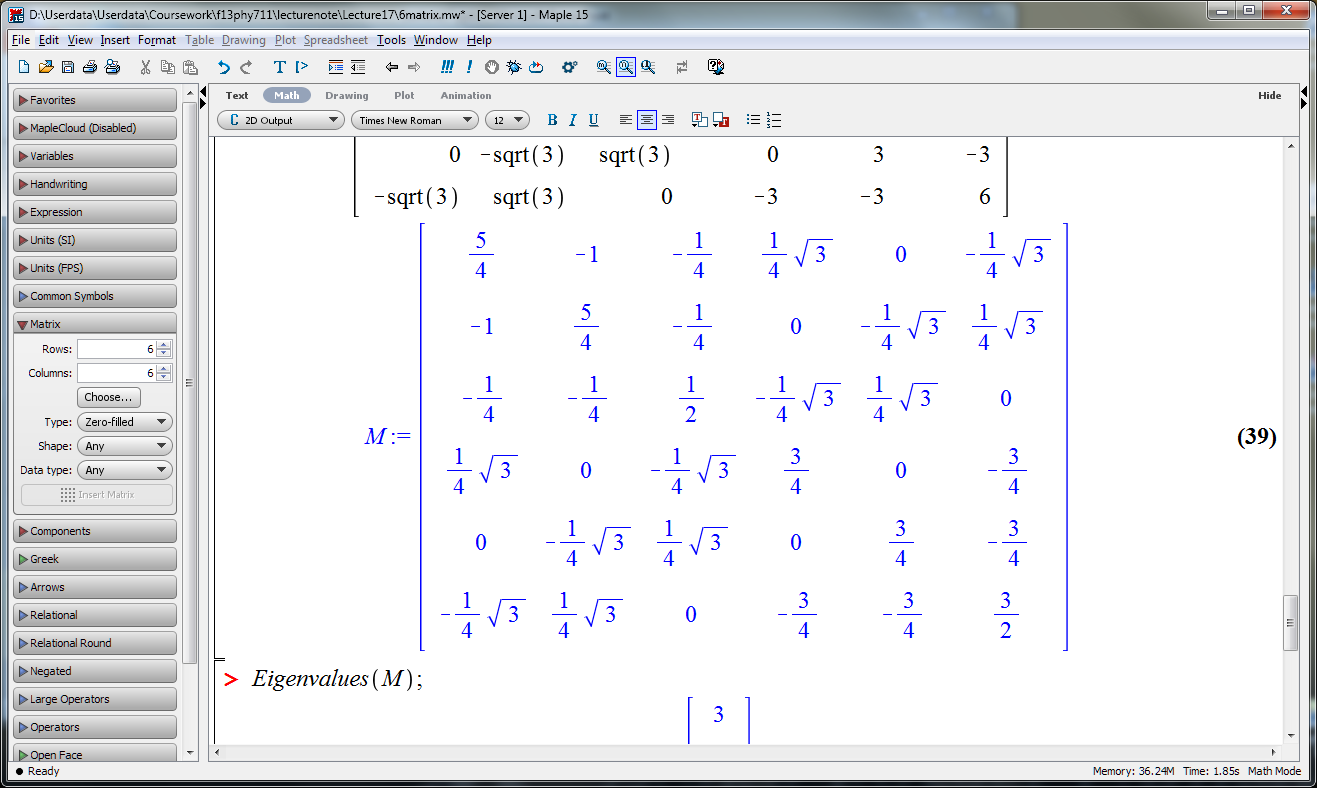 = w2
11/21/2022
PHY 711  Fall 2022 -- Lecture 37
40
Discrete particle interactions  continuous media 
The wave equation
11/21/2022
PHY 711  Fall 2022 -- Lecture 37
41
Mechanical motion of fluids
Newton’s equations for fluids
 Use Euler formulation; following “particles” of fluid
Viscosity contributions
11/21/2022
PHY 711  Fall 2022 -- Lecture 37
42
Fluid mechanics of incompressible fluid plus surface
Non-linear effects in surface waves:
p0
z=0
z
z
h
y
x
11/21/2022
PHY 711  Fall 2022 -- Lecture 37
43